Проект «Лингво-культурологический портрет лексемы свет»
Цель проекта: 

выявить различия между омонимами и многозначными словами на примере анализируемой лексемы;  собрать  и проанализировать сведения из  разных типов словарей, чтобы дать наиболее актуальную комплексную характеристику слову «свет».
Задачи проекта: .     
1.     Просмотреть имеющийся материал в Интернете.
2.     Изучить статьи из словарей, относящиеся к лексеме свет
3.     Провести  устный опрос среди учащихся «Что такое свет», по итогам выявить самое популярное значение данного слова.
4.     Понаблюдать за употреблением в речи данной лексемы.
Этапы работы над проектом:
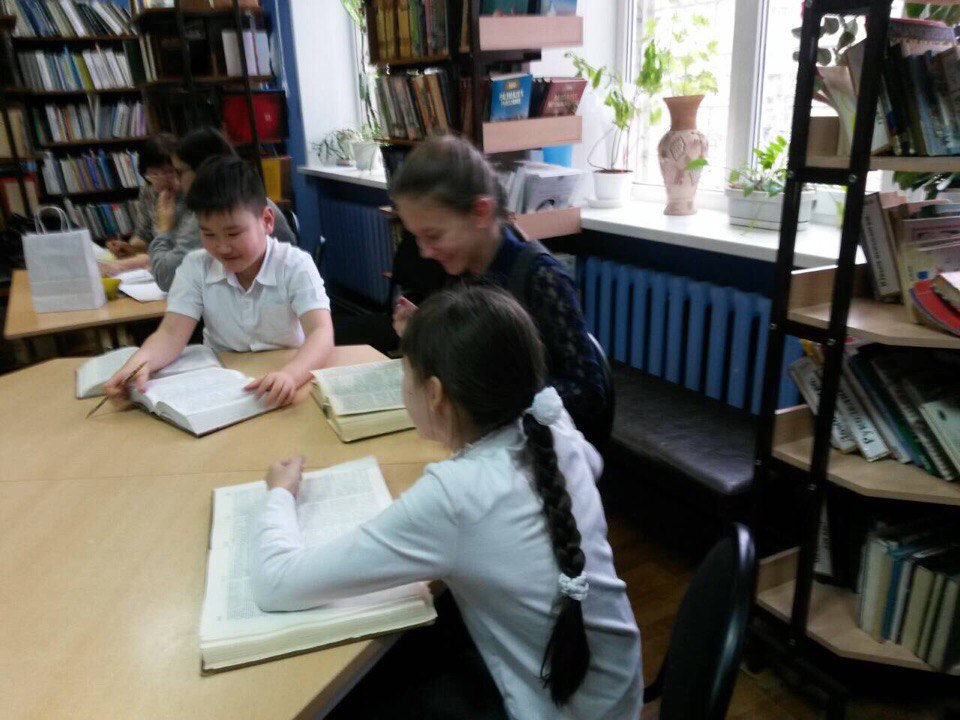 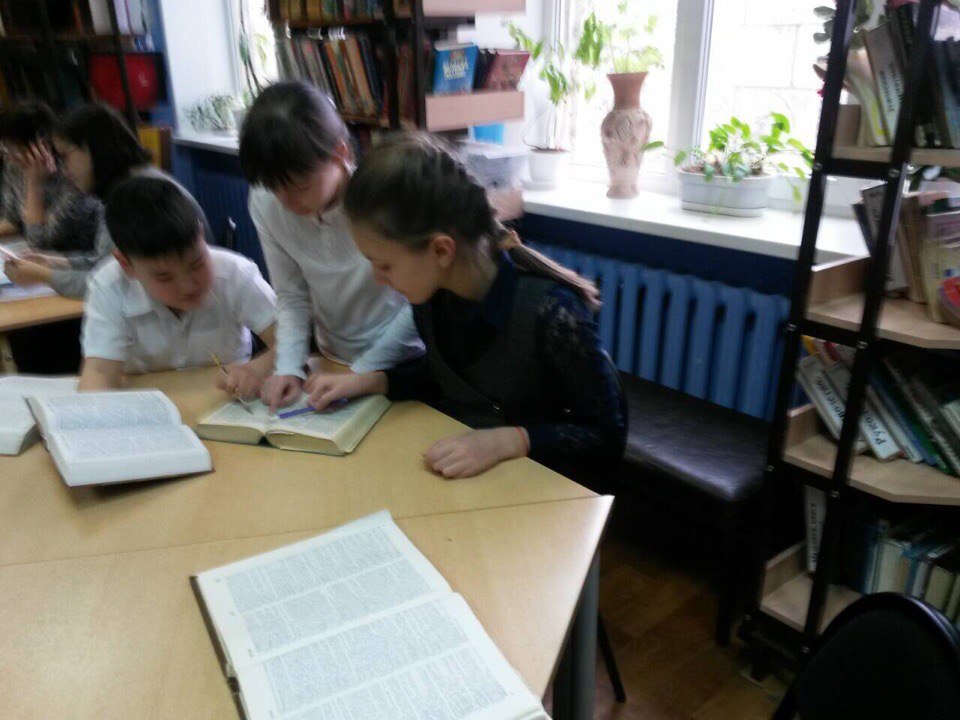 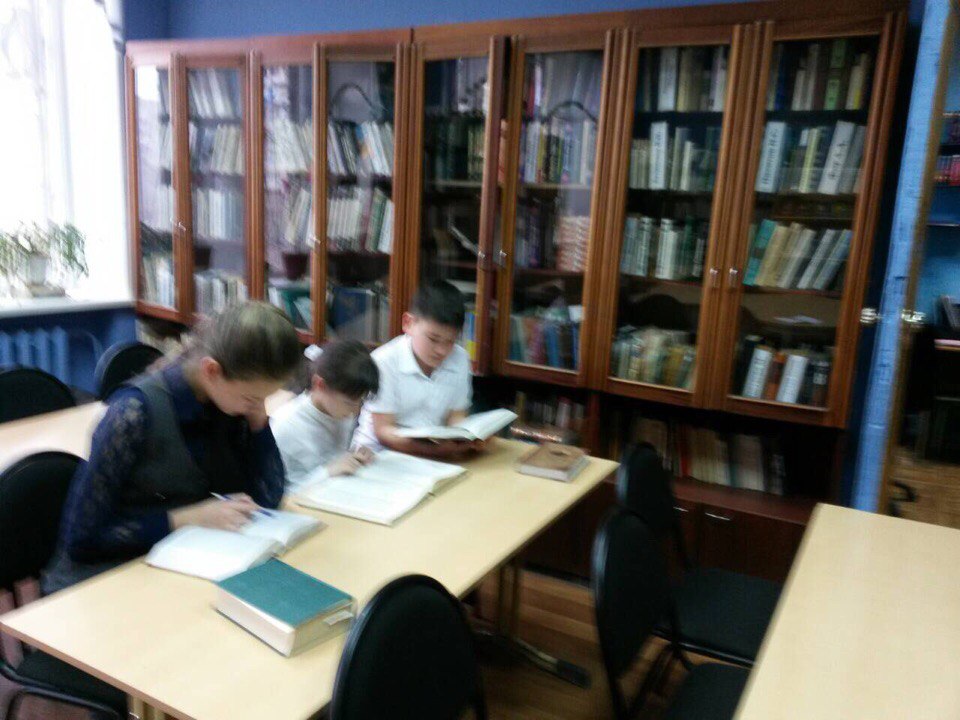 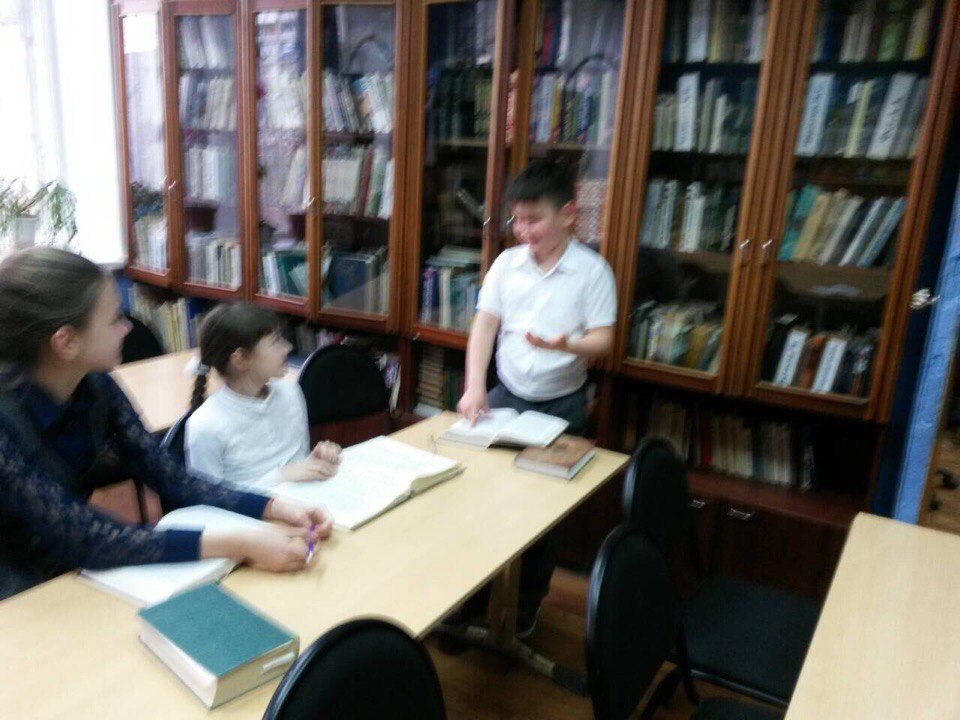 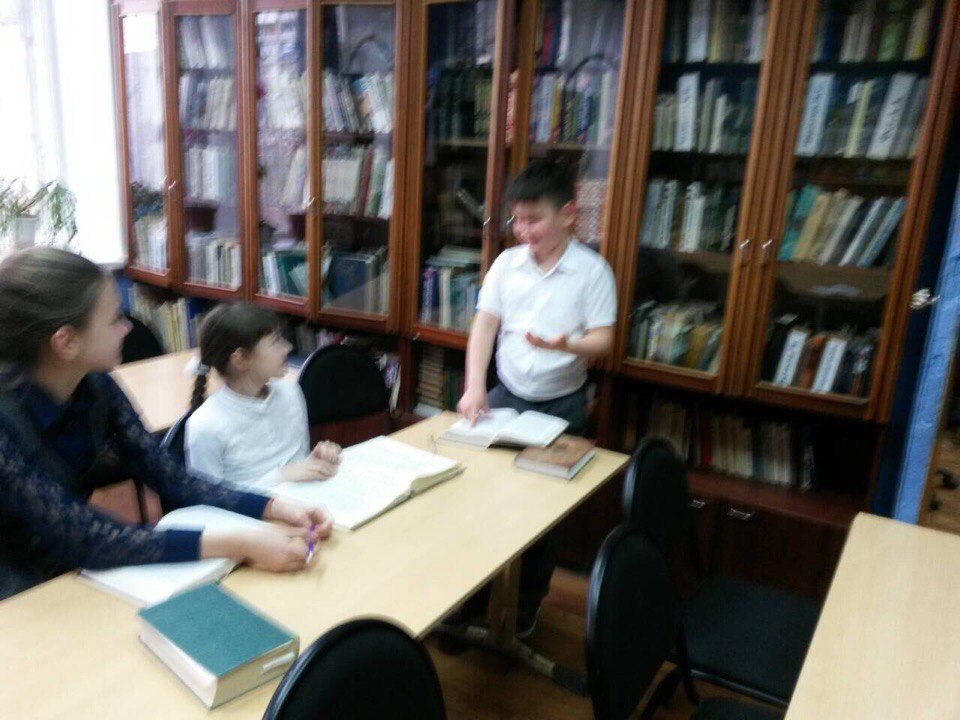 Что такое портрет?
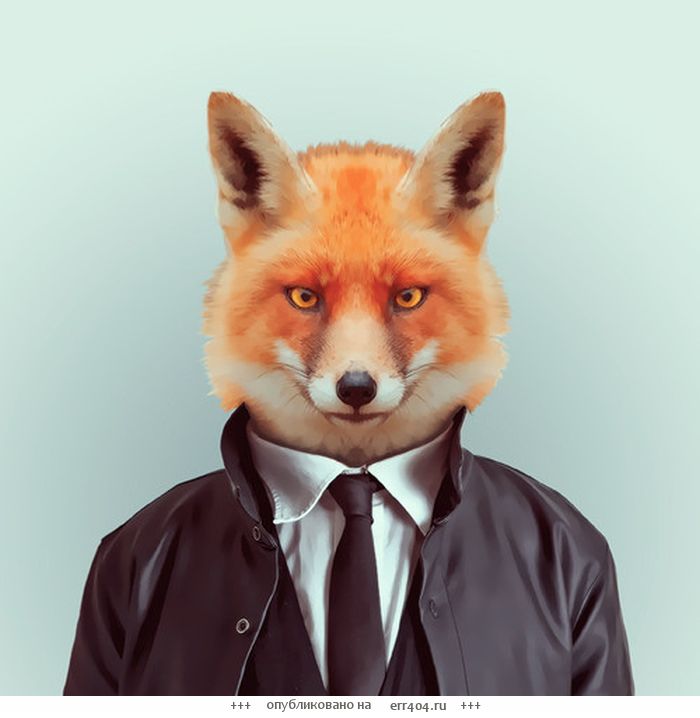 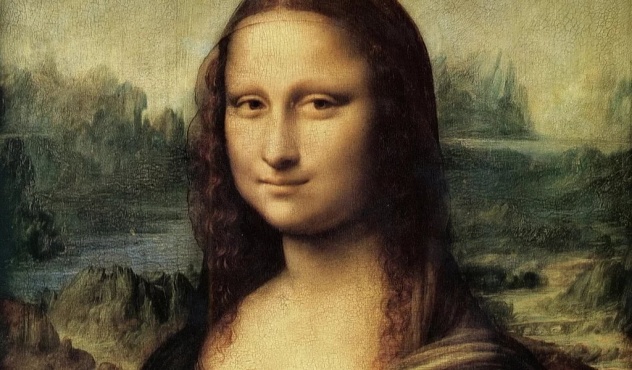 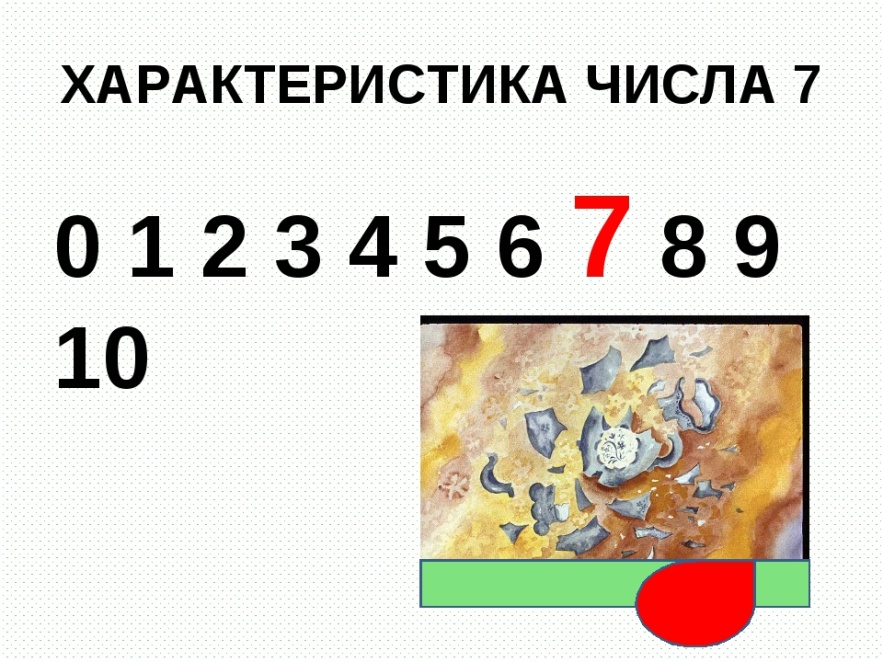 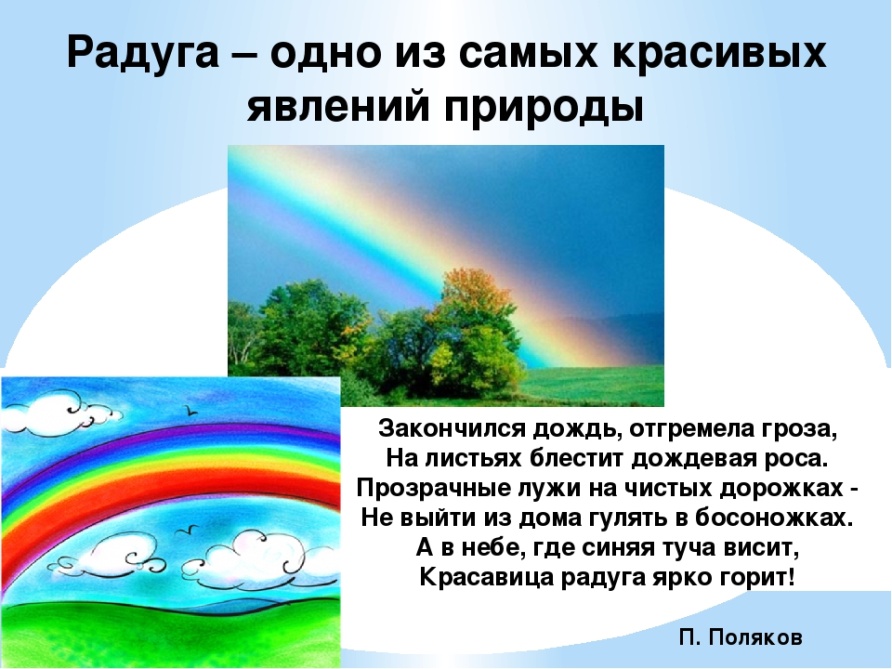 А можно ли описать единицу русского языка – слово?
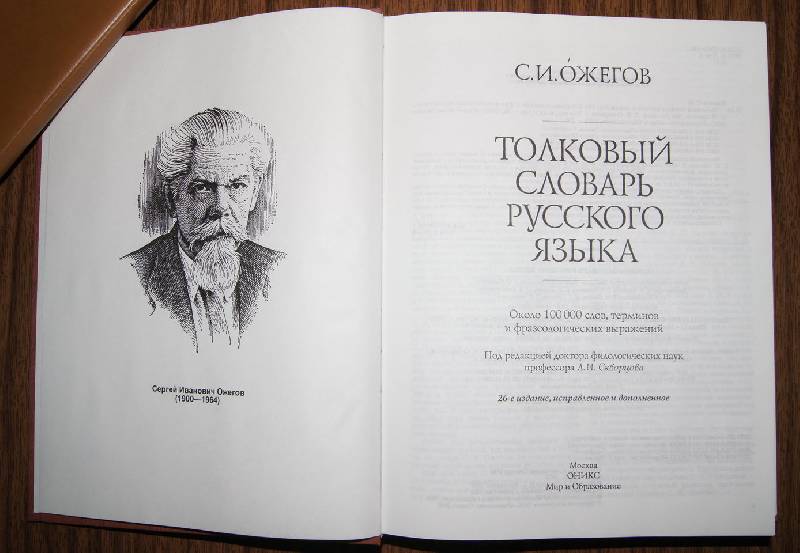 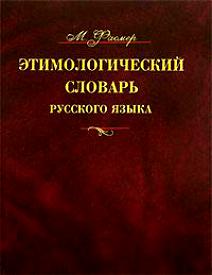 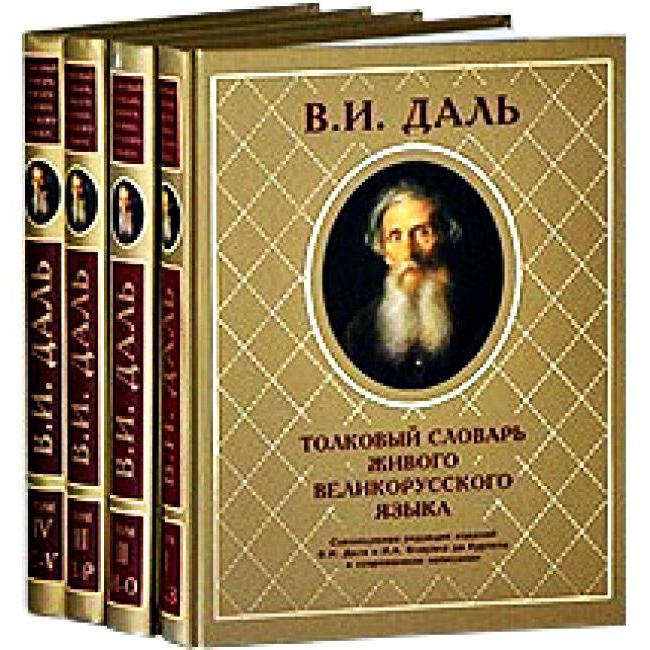 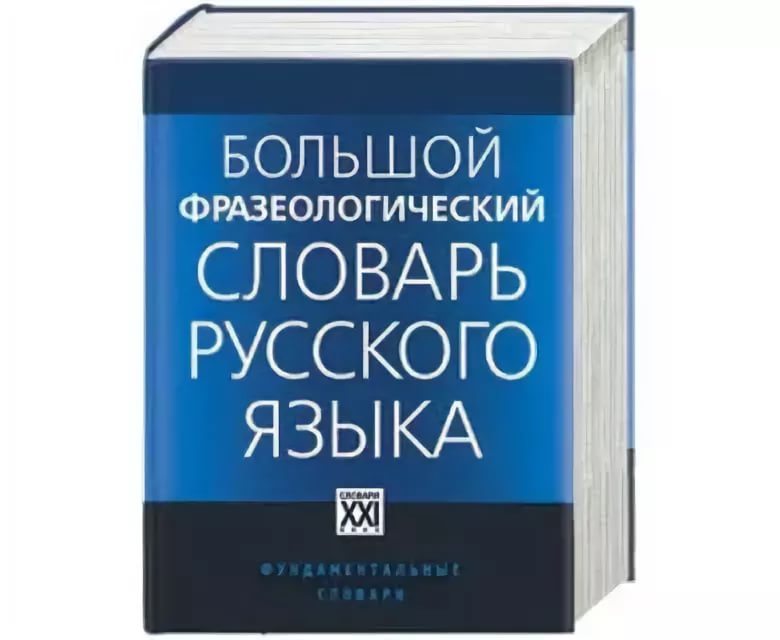 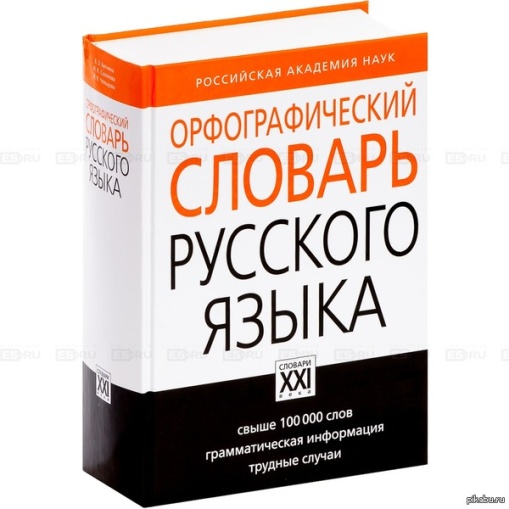 В русской лексикографии  (науке о словарях) существует большое количество словарей: толковые, орфографические, орфоэпические, словари синонимов, антонимов, фразеологизмов и др.
Было выбрано абстрактное  имя существительное свет, которое, как выяснилось в ходе работы,  имеет как несколько лексических значений, так и омонимы
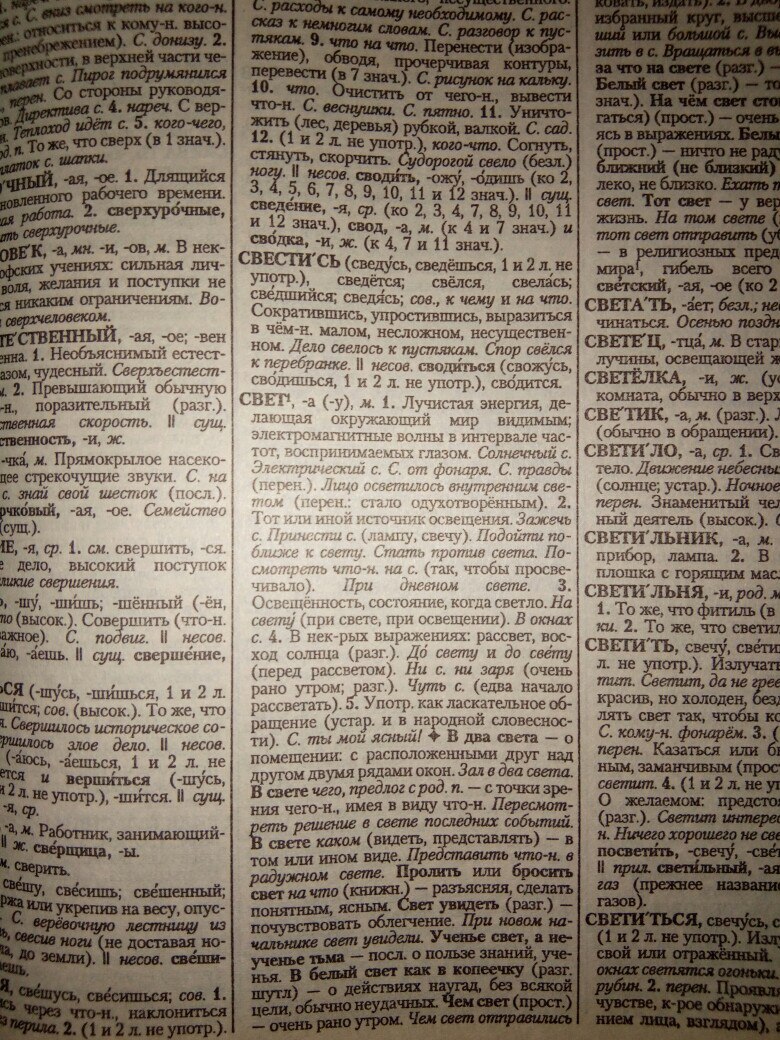 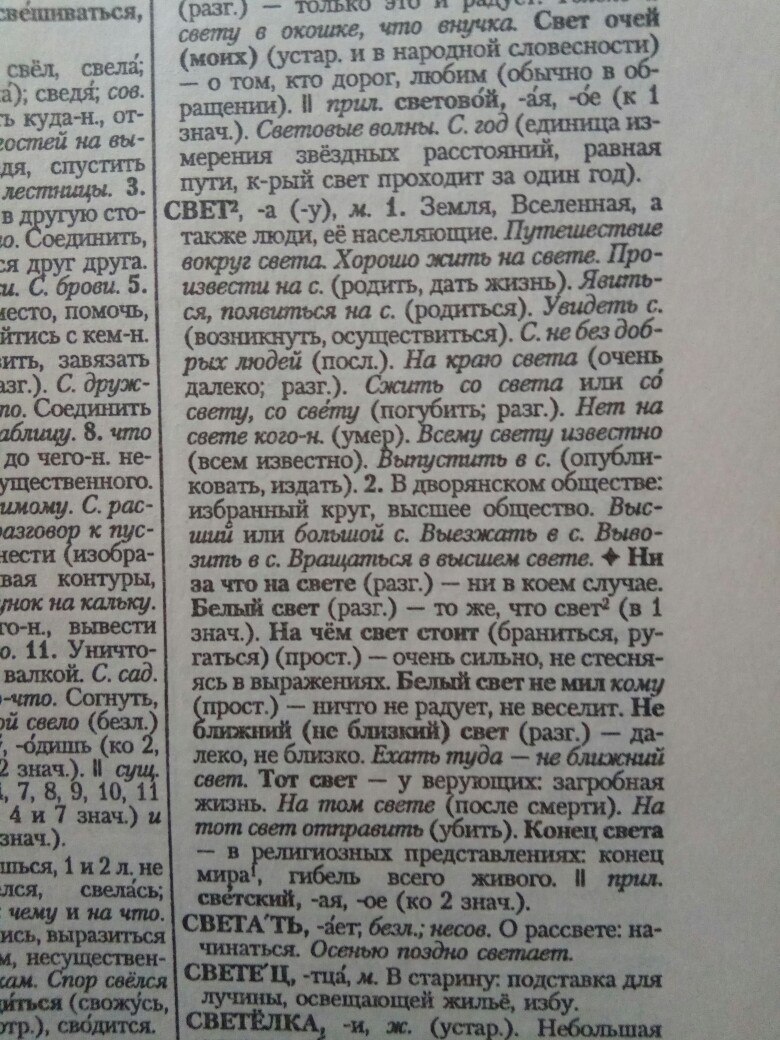 План работы со словом:

Значение слова
Изобразительно-выразительные возможности слова.
Слово в других языках.
Слово в контексте культуры.
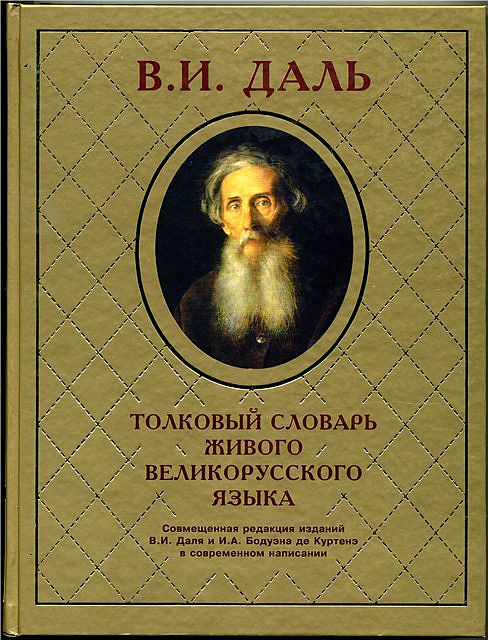 В первую очередь мы обратились к самому объемному словарю 
«Толковому словарю живого великорусского языка В.Даля», 
надеясь найти полный портрет слова.
СВЕТ
муж. состоянье, противное тьме, темноте, мраку, потемкам, что дает способ видеть; 
1*| Освещенье, что дает свет или светит. У вас какой свет? Лучина, или жирник, свеча и пр. 
2*| Просвет, простор для света, светла. Прорубить свет, окно.
3*| Видение, зрение, свет очей, способность различать глазами, видеть. У него свет отнялся, свету нет, он темный, невидущий, невишной, слепой, ослеп.
4*| Истина или правое ученье, наука, просвещенье. 
Ученье свет, а неученье тьма. 
5*| Свет, светик мой, свет очей моих, ласк. милый, любезный, ненаглядный, сердечный, болезный, желанный. 
6*| Вселенная, мир, земля наша, шар земной. Птичьего молока по всему свету не найдешь. Пожили мы на свете, посрамили добрых людей! 
7*| Род людской, мир, община, общество, люди вообще;
8*| отборное, высшее общество, суетное в обычаях или условиях жизни;
9*| суетность, мирщина; все земное, житейское, насущное, противоп. духовное, нравственное, Божеское. На весь свет не угодишь. 
10*| Свет, в знач. мир, привет мирянину от монаха или духовного лица; светский, суетный человек. А ты, свет, удаляйся греха. Светы вы мои! бабье восклицанье изумления, просьбы и пр.
Толковый словарь Даля - (Даль В.И. Толковый словарь живого великорусского языка. Спб., 1863-1909.)
Мы обнаружили, что у данного слова выделено 10 значений.
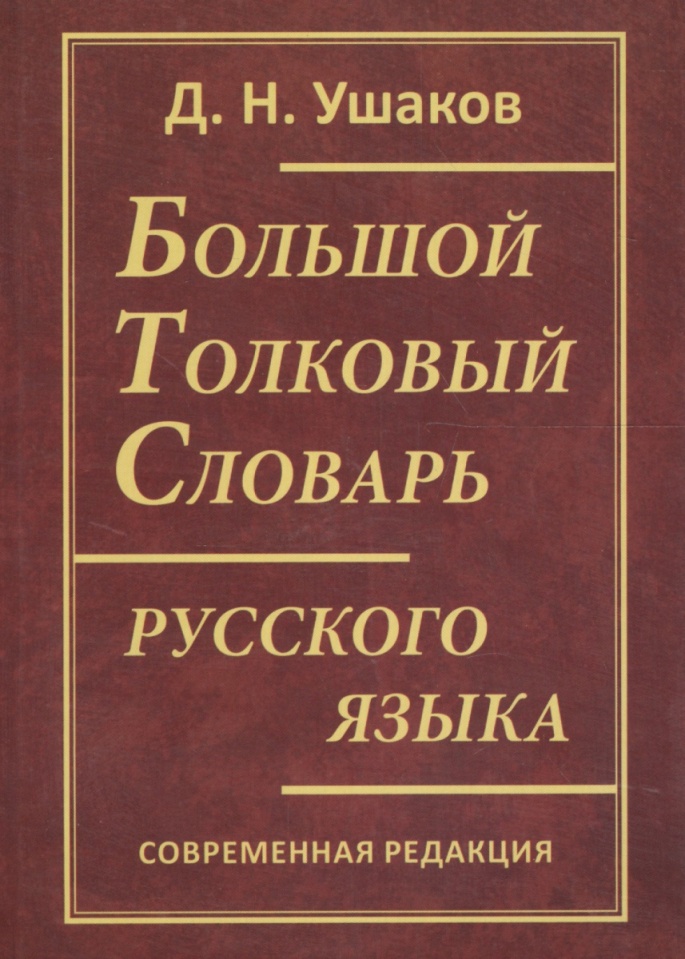 Словарь Д. Н. Ушакова



СВЕТ , света, м. 
1. только ед. Лучистая энергия, воспринимаемая глазом и делающая окружающий мир доступным зрению, видимым. Преломление света. 
2. только ед. место, откуда исходит освещение, направление светового луча.
По толковому словарю русского языка С. И. Ожегова, Н.Ю. Шведовой
СВЕТ1 -а (-у), л.
 1. Лучистая энергия, делающая окружающий мир видимым; электромагнитные волны в интервале частот, воспринимаемых глазом. Солнечный с. 
2. Тот или иной источник освещения. Зажечь с. 
3. Освещённость, состояние, когда светло. На свету (при свете, при освещении). 
4. В нек-рых выражениях: рассвет, восход солнца (разг.). 
5. Употр. как ласкательное обращение (устар. и в народной словесности). С. ты мои ясный!
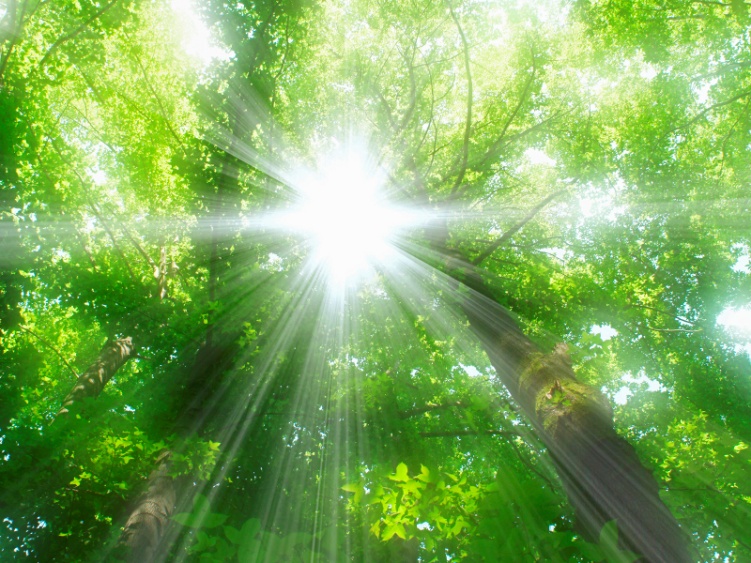 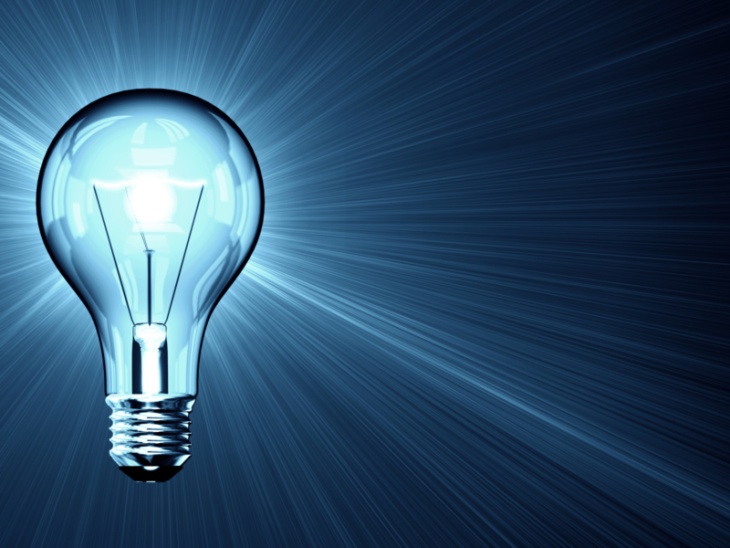 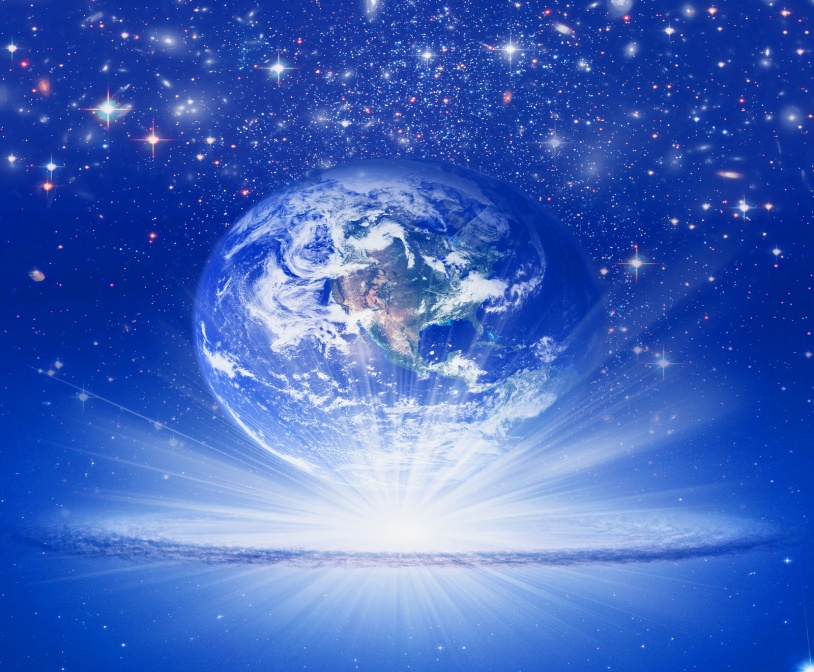 СВЕТ2
-а (-у), м. 
1. Земля, Вселенная, а также люди, ее населяющие. Путешествие вокруг света.
 
2. В дворянском обществе: избранный круг, высшее общество. Выезжать в с.
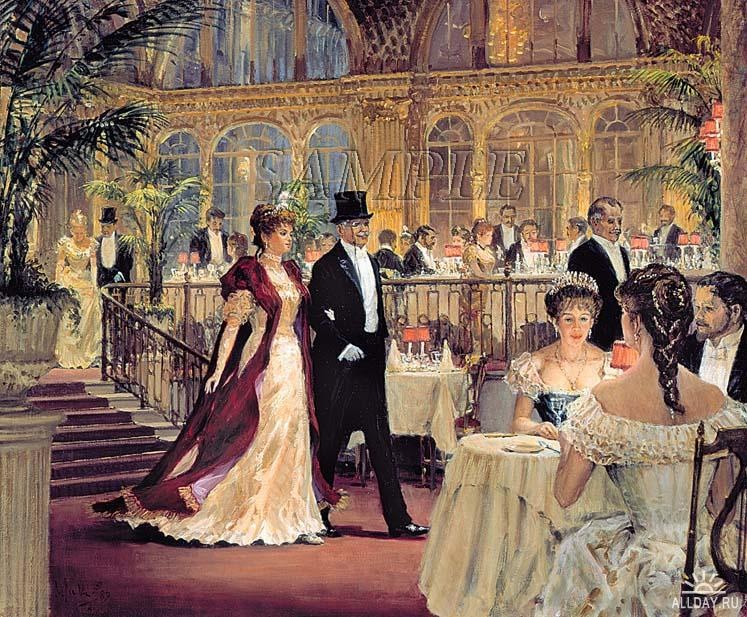 ВЫВОД: 

Обработав три толковых словаря ( С.И. Ожегова, Д. И. Ушакова и В.В. Даля), можно заметить, что в словаре С.И. Ожегова зафиксировано 2 лексемы свет, которые являются омонимами. Свет1 является многозначным словом, включающим в себя 6 значений. Свет 2 - только 2 значения. 

В словаре Ушакова  представлено только два значения, а в словаре В.И. Даля – собрано 10 значений, омонимы не разграничены. В словаре В. И. Даля мы видим 10 значений слова свет. Стоит отметить, что те значения, которые С. И. Ожегов отмечает, как омонимичные, В.И. Даль включает в одну словарную статью.

Стоит обратить внимание на то, что словарь В.И. Даля  был издан в начале 20 века, не все значения,  представленные в нем, являются актуальными в настоящее время. 

Словарь под редакцией С.И. Ожегова и Н.Ю. Шведовой является более современным, позволившим нам понять разницу между омонимами и многозначными словами.
В словарях синонимов и антонимов предлагаются перечни слов к интересующим нас словам, и выбор необходимого синонима или антонима полностью зависит от того значения слова свет, к которому мы его подбираем. 

Например, в словаре антонимов под ред….
тьма, мрак, темнота, тень, затемнение

Мы видим, что данный перечень слов антонимичен только свету1 

В словаре синонимов … нет разделения по омонимам. И мы решили сами разграничить два понятия.
2. Изобразительно-выразительные возможности слова.
Пословицы
Фразеологизмы и устойчивые сочетания
3. Слово в других языках

Этимология:
Этимологический словарь русского языка. М.: Русский язык от А до Я. Издательство <ЮНВЕС> Москва 2003
свет
Индоевропейское – kuei(t) (свет).
Общеславянское – svetь (свет).
Древнерусское – св(ять)ть.

Школьный этимологический словарь русского языка       
Свет- СВЕТ. Общеслав. Из *světъ после падения редуцированного ъ и перехода "ять" в е. 

Просмотрев два этимологических словаря, мы выяснили, слово свет имеет индоевропейское происхождение, приблизившись к древнерусскому, звучало как «свЯть»
Мы обратились к «Русско-английскому большому базовому словарю», где увидели, что свет звучит по-разному, что даёт основание полагать, что и в английском языке есть омонимия.
свет 
1) light
- light |laɪt|  — свет, светило, освещение, освещенность, огонь источник света, просвет 
свет фар — head lamp lightяркий свет — clear lightсвет погас — the light failed
2) world
- world |wɜːrld|  — мир, свет, вселенная, общество, царство, кругозор, деятельность 
Новый Свет — the New WorldСтарый Свет — the Old Worldвыйти в свет — go out into the world
4. Слово в контексте культуры.
2. Ежегодно по утрам 
Он в окошко входит к нам. 
Если он уже вошел, 
Значит, день пришел.
1. Влезет в окно, 
Растянется как сукно, 
Не прогонишь ни палкой, 
Ни плетью, ни шестом. 
Пора придет — 
Сам уйдет.
3. Ученье — свет, а неученье — тьма
5. свет клином сошёлся,
4. «Свет мой, зеркальце! скажи
Да всю правду доложи:
Я ль на свете всех милее,
Всех румяней и белее?»
В  песнях

Был час пик, бежали все куда-то. Вдруг застыл, задумался зеленый свет,зеленый свет... Час прошел, но все горит зеленый, И никто не понял, что случилось с ним,случилось с ним.
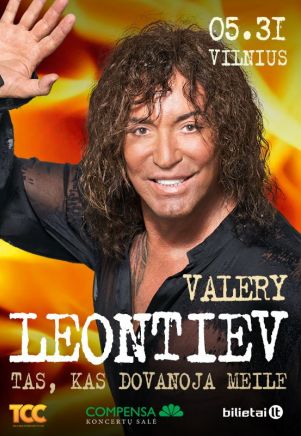 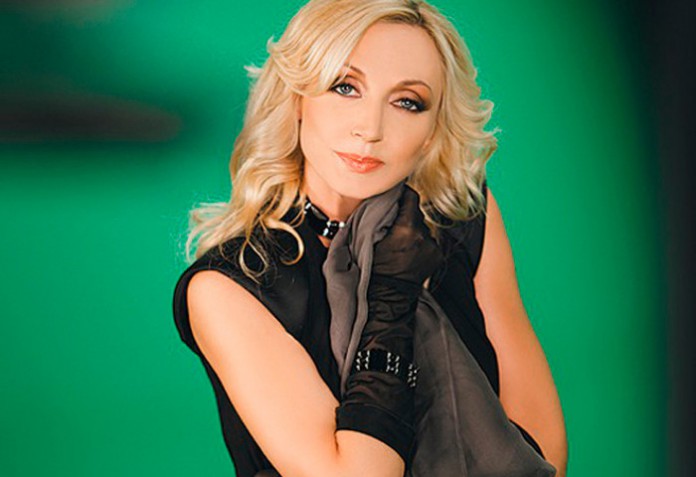 Припев:
Свет твоей любви мне прольется золотым дождем,
Звездами сиять будет долго в небесах.
Нам не суждено было счастье разделить вдвоем,
Свет твоей любви навсегда в моих слезах
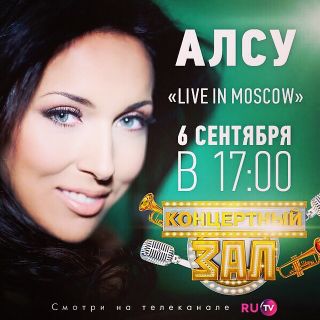 Припев:
Свет в твоем окне - как он нужен мне, свет в твоем окне - как море кораблю.
Свет в твоем окне - солнца луч на снег, свет в твоем окне, как я тебя люблю.
Заключение
    
  
В результате проведённого исследования, мы  пришли к выводу,  что свет1 и свет2 представляют собой пару омонимов  :
 Имеют несколько лексических значений.
свет  славянского происхождения.
Имеют синонимы и ряд антонимов.
Употребляется во фразеологизмах.
Широко используется в фольклоре, в основном в загадках, пословицах.
Употребляется в массовой культуре.
     В результате проведённого исследования , где было заявлено  получить 1 портрет, у нас получилось 2 лингво-культурологических портрета слова «свет», таким образом, цель проектной работы достигнута. Но наше дело не окончено, мы планируем привлечь наших одноклассников и создать сборник омонимов